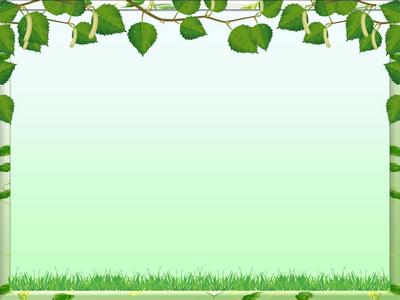 Домашние животные
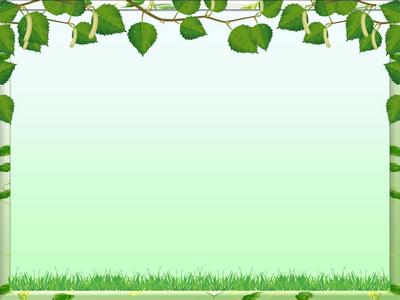 Ест траву, жуёт, молчит,     А потом полдня мычит:  Мне погладите бока –Дам парного молока
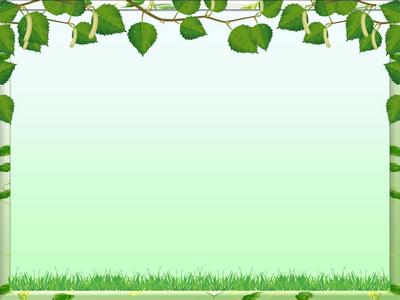 Это кто?
 Бородка, рожки.У неё в копытцах ножки.Даёт великолепноеМолочко целебное.
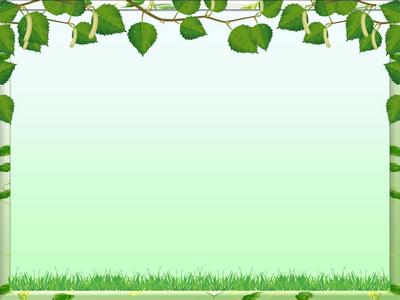 Мила, добродушна,
Нос пятачком,В луже лежит,
Торчит хвостик крючком
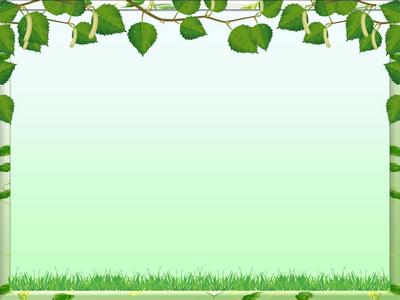 Машет радостно хвостом,Когда идёт хозяин в дом.У неё удел таков - Дом хранить от чужаков.
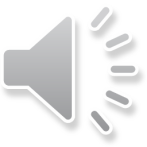 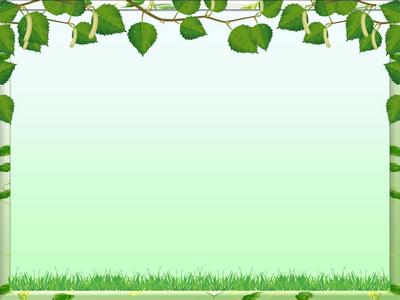 В нашем доме кто живет?Молоко из миски пьет.По ночам мышей гоняет.Днем на лавке отдыхает.
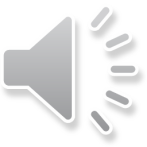 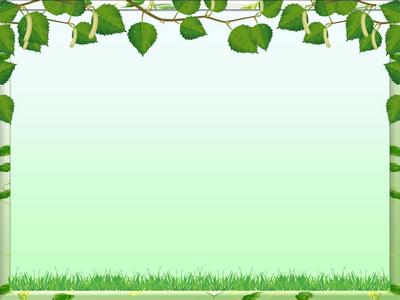 Даёт нам шерсть, чтоб мы оделись,В одежде шерстяной согрелись.В отаре на лугу пасётся.Как то животное зовётся?
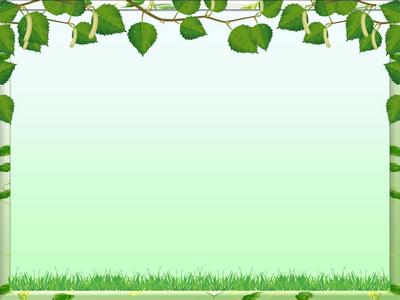 Дидактическая игра «Угадай, кто лишний?»
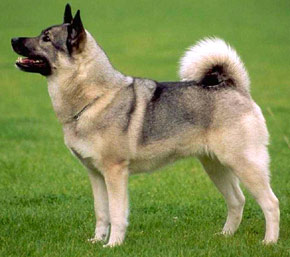 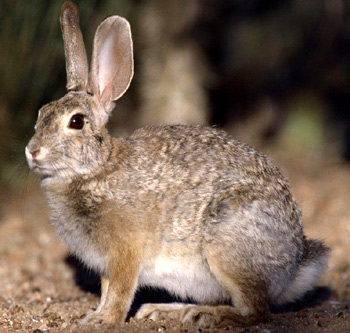 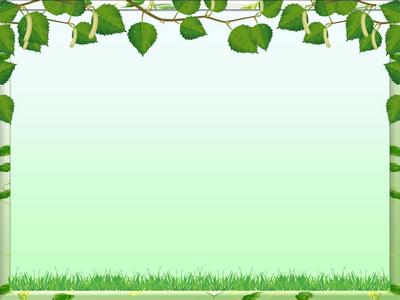 Дидактическая игра «Как называются детеныши домашнихживотных?
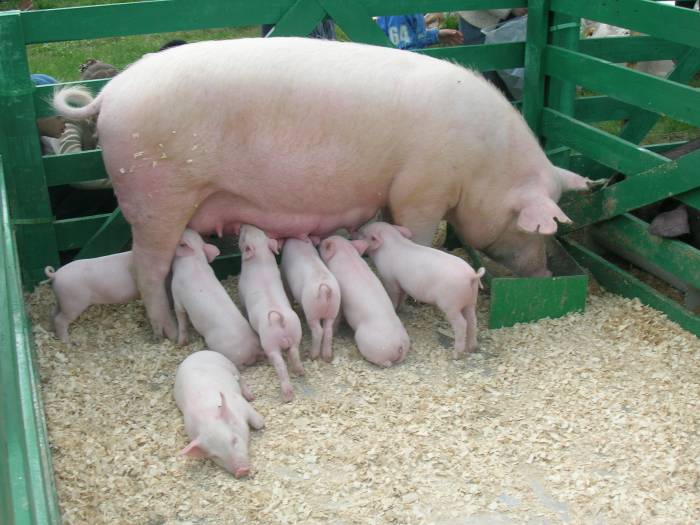 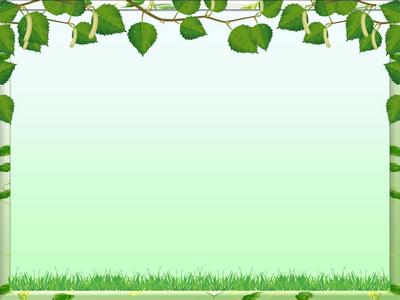 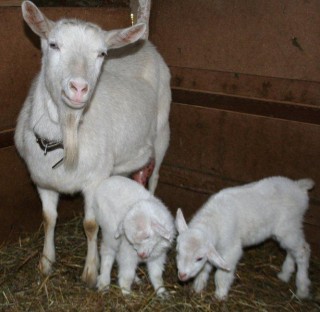 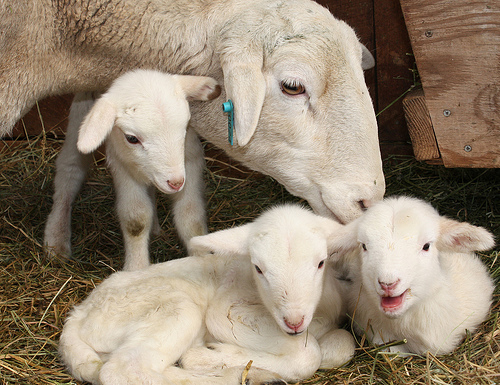 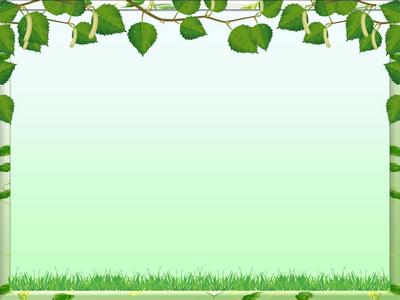 Сегодня  мы с вами вспомнили наших любимцев. Давайте вспомним, кто они? (Домашние животные).
Послушайте, какое хорошее стихотворение написал про них поэт Роман Сеф:
        Эти животные дома живут,
        Домашними их потому и зовут,
        Мы их укрываем в тепле от мороза,
        Их кормим и поим, коль надо – стрижем,
        Их ласково гладим, всегда бережем,
        Они к нам привязаны, очень послушны
        И к голосу нашему не равнодушны.
        Собаки прилежно наш дом стерегут,
        Все кошки, конечно, при доме живут
        И нашу еду от мышей стерегут.
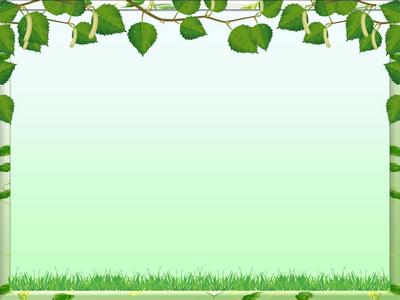 Спасибо за внимание.
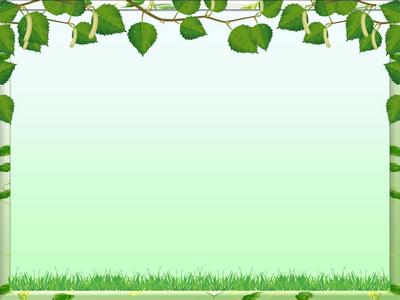 Красная Е.В.Воспитатель ГБДОУ № 104 Невского района Санкт-Петербурга